Gate Latch
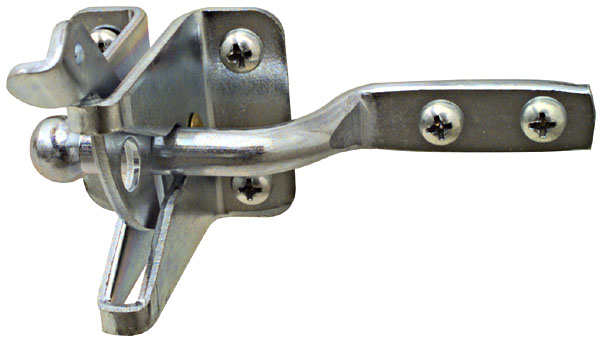 The hook is inserted into the eye screw to latch.
[Speaker Notes: Hardware-Hinges     Image: GateLatch.jpg Height: 81.84 Width: 144]
Strap Hinge
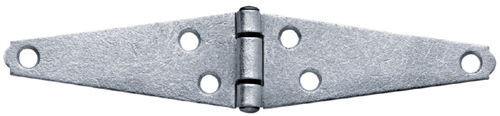 The size is measured from the hinge pin to the end of one strap.
[Speaker Notes: Hardware-Hinges     Image: strap hinge.jpg Height: 55.68 Width: 240]
Hinge Hasp
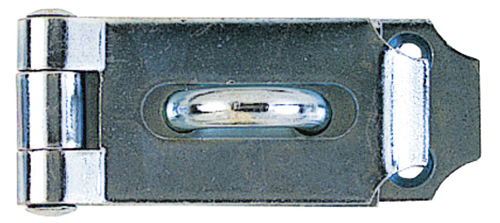 One end is like a strap hinge with a slot which folds over an eye or staple to accommodate a padlock.
[Speaker Notes: Hardware-Hinges     Image: hasp.jpg Height: 107.04 Width: 240]
Butt Hinge
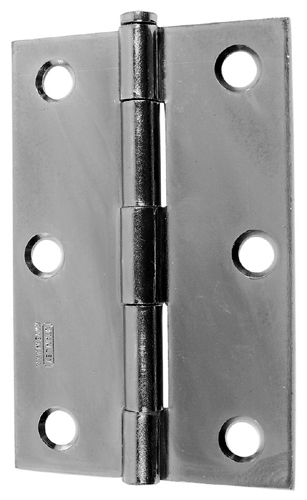 This hinge is available with fast pin or loose pin and is plain brass or steel or primed with paint.
[Speaker Notes: Hardware-Hinges     Image: butt hinge.jpg Height: 240 Width: 147.36]
"T" Hinge
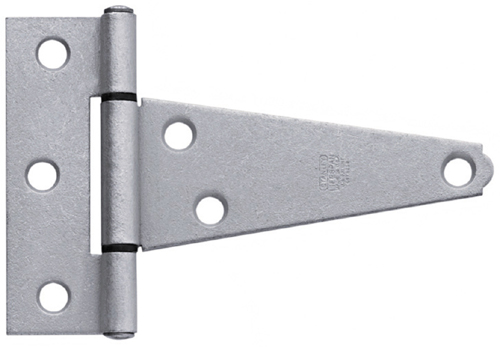 Size is measured from hinge pin to the end of the strap. Commonly use for gates ("T" fastens to post).
[Speaker Notes: Hardware-Hinges     Image: T Hinge.jpg Height: 166.56 Width: 240]
Barrel Bolt
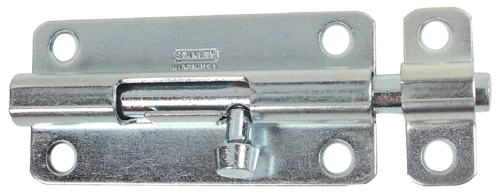 The other end, a separate piece is an eye which the bolt slides into when locking.
[Speaker Notes: Hardware-Hinges     Image: Barrel Bolt.jpg Height: 94.08 Width: 240]
Continuous  Hinge
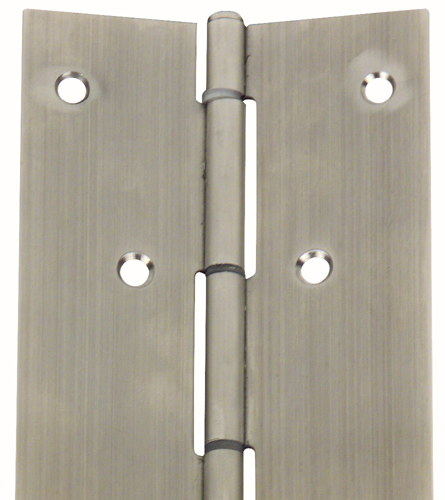 Same as the butt hinge except it comes in 8" to 8'  lengths and is cut to length with a hacksaw. Also called a Piano hinge
[Speaker Notes: Hardware-Hinges     Image: Continous hinge.jpg Height: 240 Width: 213.6]
Nail On Electric Fence Insulator
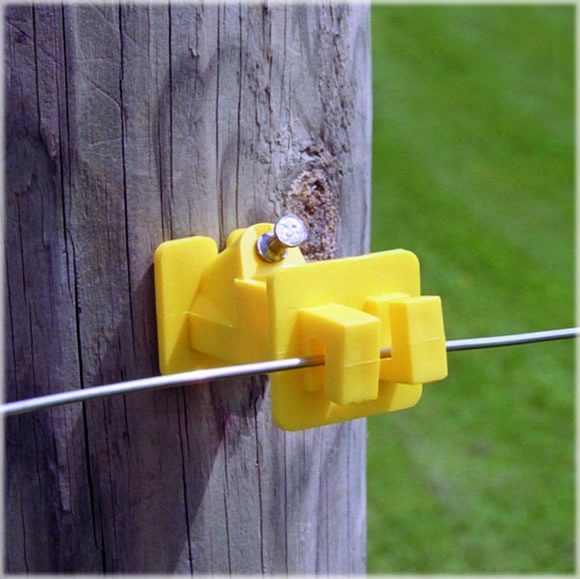 Commonly a plastic insulator that nails to a wood post. Insulators hold electric fence conductors about 1" from the post.
[Speaker Notes: Hardware-Fencing And Supplies     Image: NailOnInsulator.jpg Height: 579 Width: 580]
Wire Stretcher
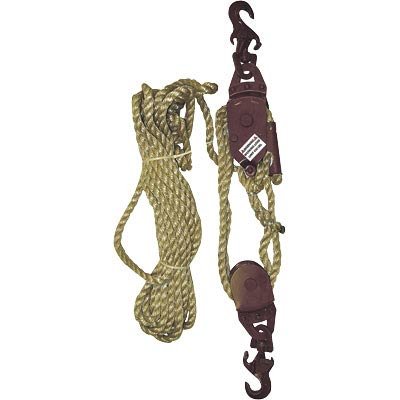 It consists of two double sheave blocks specifically designed with hooks, holding lock, wire clamp and a  rope.
[Speaker Notes: Hardware-Fencing And Supplies     Image: FenceStretcher.jpg Height: 240 Width: 240]
Wire Grip
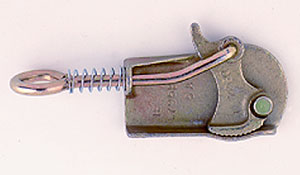 Made of steel or malleable iron. Used to grip fencing wire when tightening
[Speaker Notes: Hardware-Fencing And Supplies     Image: wire_grip.jpg Height: 175 Width: 300]
Welded Wire Fence
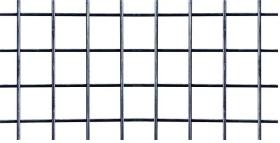 Consists of 16 gauge galvanized wire spot welded rather than woven, and has 2 inch by 3 inch mesh.
[Speaker Notes: Hardware-Fencing And Supplies     Image: WeldedWire.jpg Height: 107.25 Width: 210]
T-Post Insulator
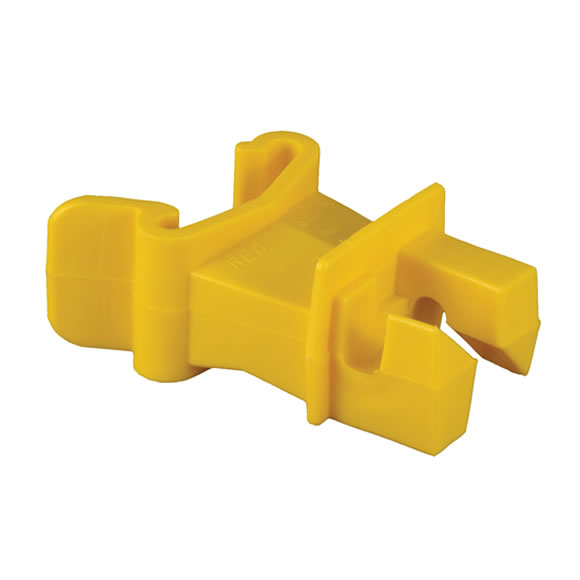 The insulator is clipped to the steel post and the wire inserted into the plastic clip, thus preventing grounding of the electrical system.
[Speaker Notes: Hardware-Fencing And Supplies     Image: TpostIns.jpg Height: 379.6364 Width: 379.6364]
Steel Fence Posts
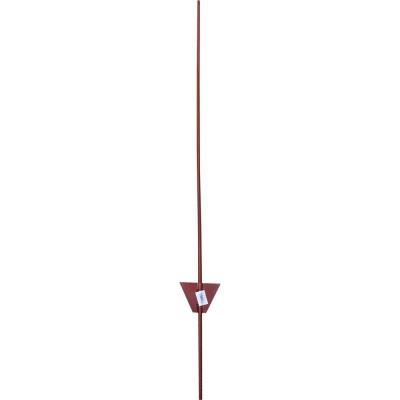 Round steel post with an anchor plate 12 inches from the bottom and comes in 3 to 6 foot lengths.
[Speaker Notes: Hardware-Fencing And Supplies     Image: SteelFencePost.jpg Height: 400 Width: 400]
Fence Staple
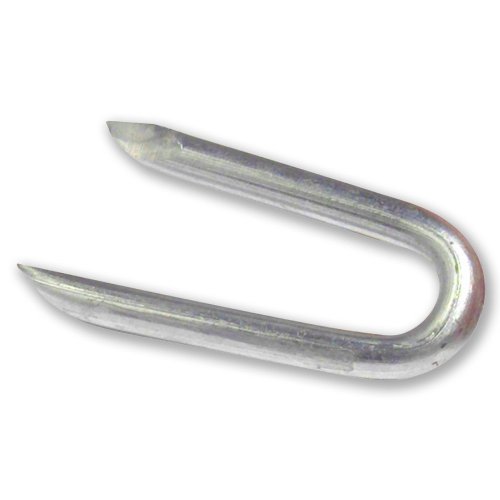 The length is stated in inches and fractions.
[Speaker Notes: Hardware-Fencing And Supplies     Image: FenceStaple.jpg Height: 300 Width: 300]
Poultry Wire Netting
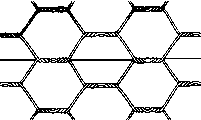 The rolls are 50 to 150 feet long and from 1 1/4 to 4 feet wide.
[Speaker Notes: Hardware-Fencing And Supplies     Image: PoultryNetting.gif Height: 72 Width: 120.6]
Woven Wire Fencing
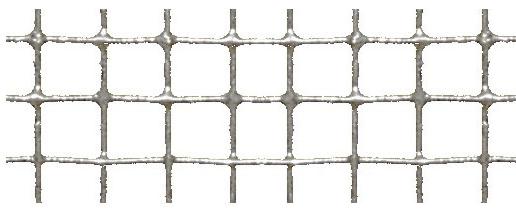 The roll contains 20 rods of wire ranging from 32 to 47 inches wide.
[Speaker Notes: Hardware-Fencing And Supplies     Image: WovenWire.jpg Height: 209 Width: 516]
Electric Fence Gate Handle
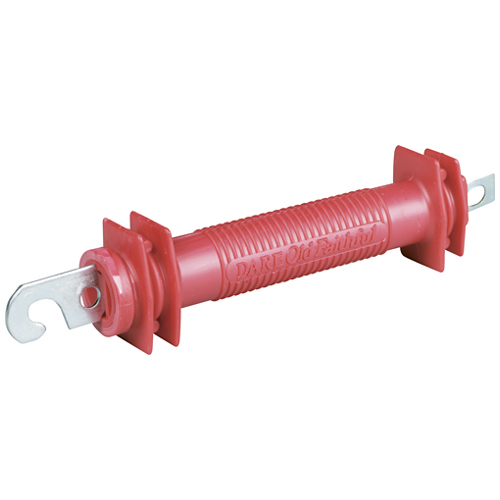 By pulling on the handle, tension can be released on the fence and it can be disconnected allowing entry.
[Speaker Notes: Hardware-Fencing And Supplies     Image: ElectricFenceGate.jpg Height: 300 Width: 300]
Chain Link Fencing
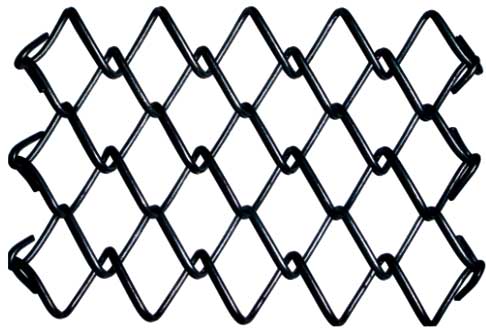 Comes in 36 to 60 inch widths and 50 to 100 foot lengths. Also called Diamond Mesh.
[Speaker Notes: Hardware-Fencing And Supplies     Image: ChainLinkFence.jpg Height: 200.4 Width: 291.6]
Come-A-Long
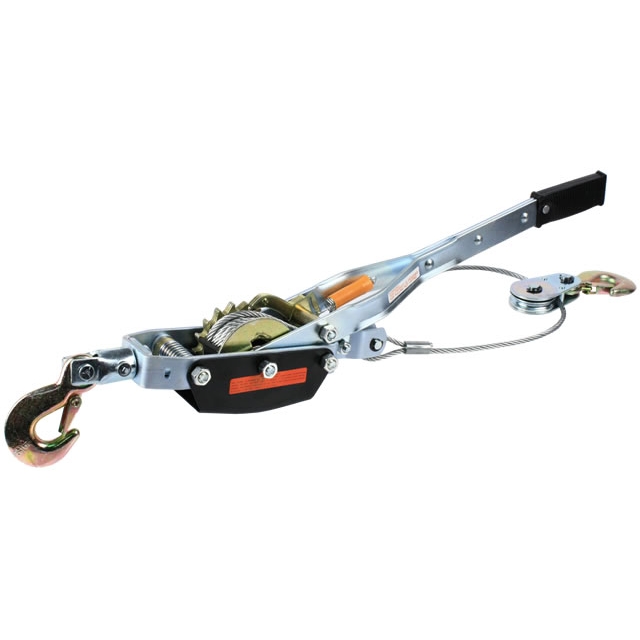 By working the ratchet handle the cable is tightened and moves the sheave block closer to the ratchet spool.
[Speaker Notes: Hardware-Fencing And Supplies     Image: Come-a-long.jpg Height: 640 Width: 640]
Barbed Wire
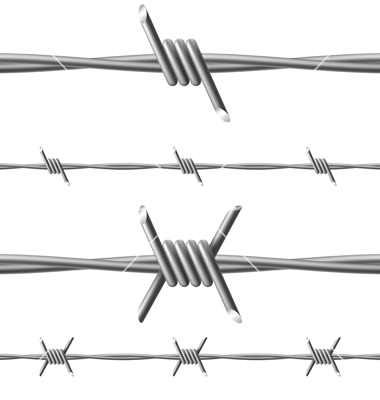 A spool of wire is 80 rods long.
[Speaker Notes: Hardware-Fencing And Supplies     Image: BarbedWire.jpg Height: 22.67717 Width: 21.54331]
T Post
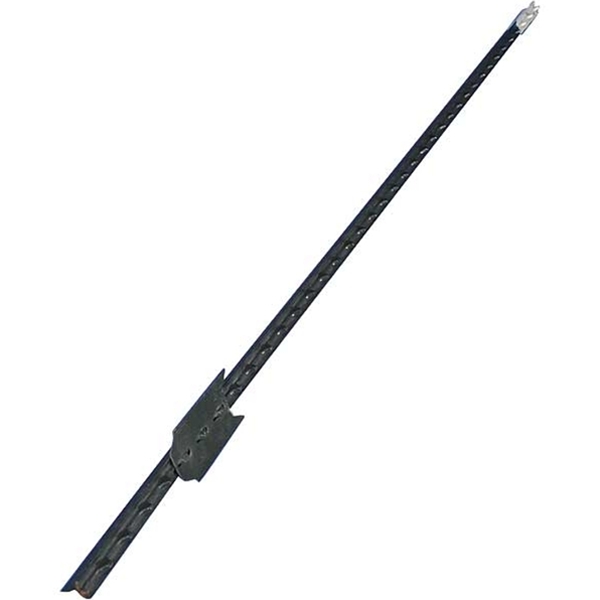 A steel post with an attached plate to help anchor the post.  Commonly 5'-8' long.
[Speaker Notes: Hardware-Fencing And Supplies     Image: Tpost.jpg Height: 450 Width: 450]
Turn Buckle
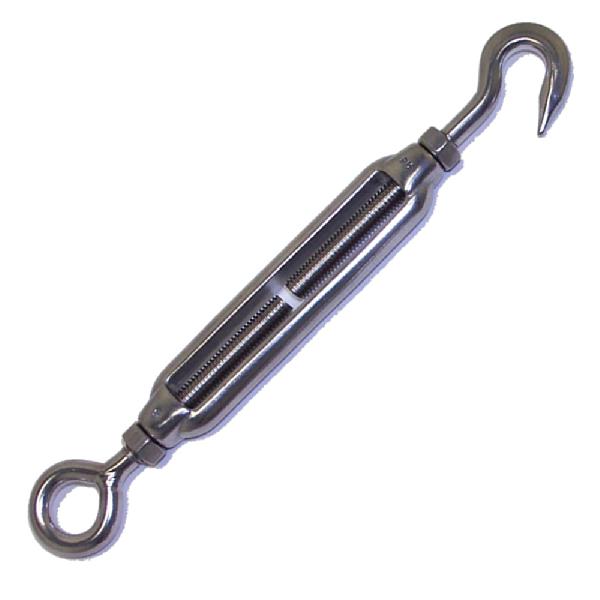 Turning the body tightens or loosens both at the same time.
[Speaker Notes: Hardware-Fencing And Supplies     Image: TurnBuckle.jpg Height: 360 Width: 360]
Smooth Galvanized Wire
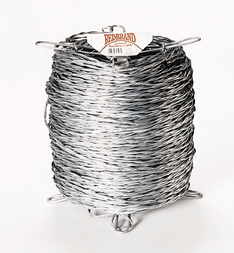 It is made of smooth galvanized steel and is available in a variety of gauges.
[Speaker Notes: Hardware-Fencing And Supplies     Image: smoothFenceWire.gif Height: 151.8 Width: 140.4]
Compression Spring
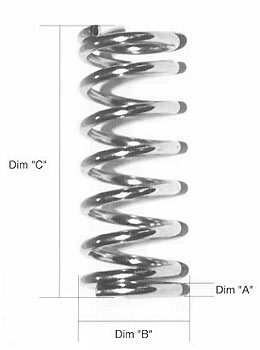 A compression spring is one that exerts pressure when it is compressed.
[Speaker Notes: Hardware-Springs     Image: compressionSpring.jpg Height: 210 Width: 156]
Tension Spring
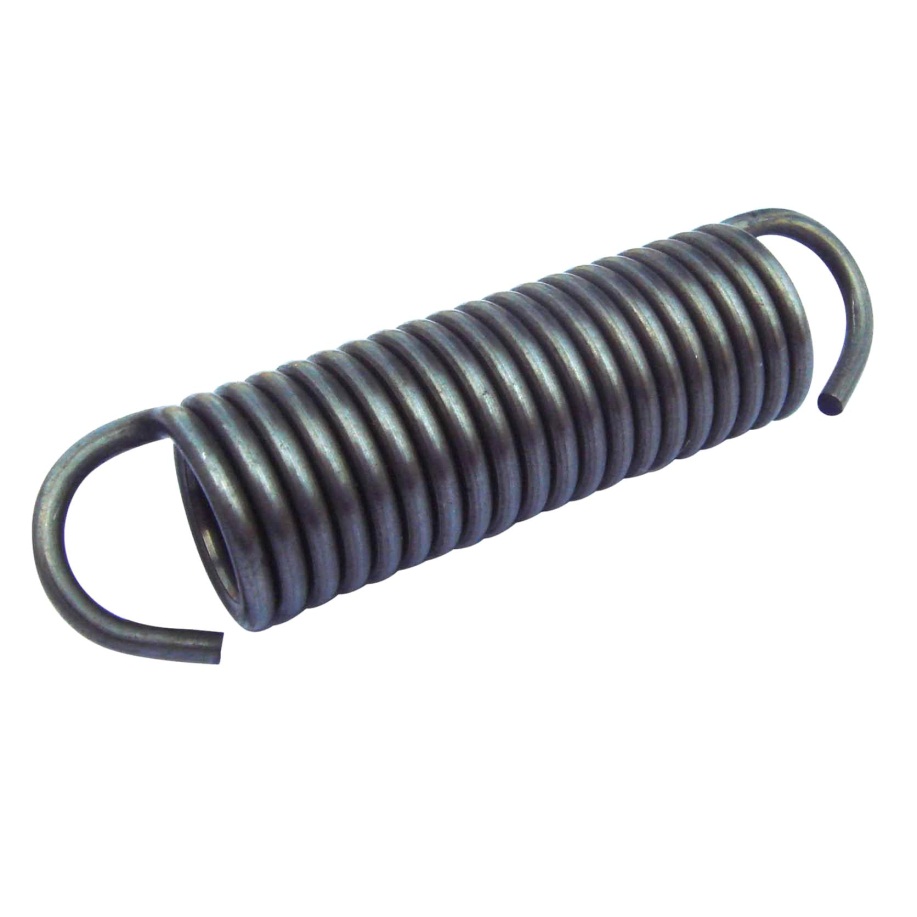 This spring can be extended, but exerts force by extending to pull back to its original length.
[Speaker Notes: Hardware-Springs     Image: TensionSpring.jpg Height: 1254 Width: 1254]
Torsion Spring
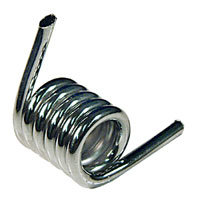 When the spring is wound up it exerts a twisting force.
[Speaker Notes: Hardware-Springs     Image: TorsionSpring.jpg Height: 120.6 Width: 120]